WORLD CUP Orientering 202326-30.april
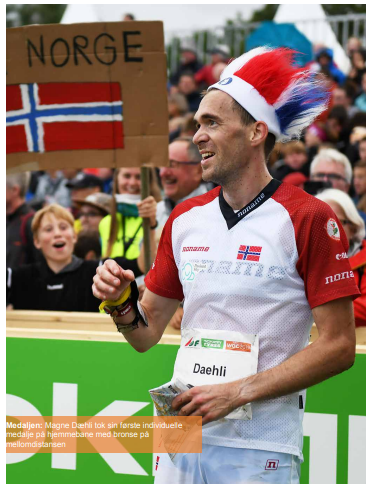 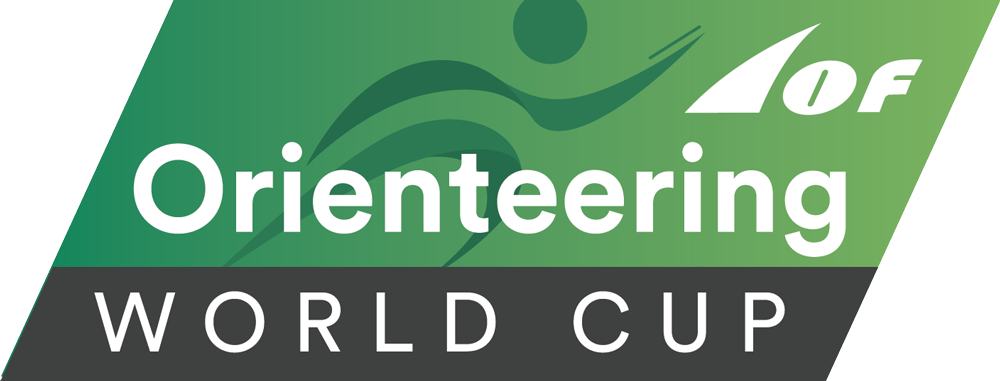 WORLD CUP Orientering 2023
Arven etter VM Orientering 2019 – «The Best WOC ever»
Samlet og involverte hele Østfold
Et bredt samarbeid med mange aktører nasjonalt, regionalt og lokalt
Inspirasjon til et nytt arrangement
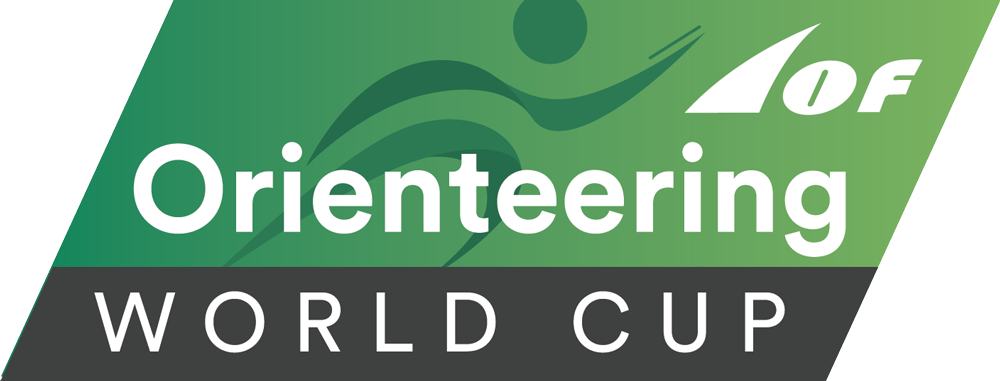 WORLD CUP Orientering 2023
Arrangementet er tildelt Norges Orienteringsforbund
Tekniske arrangører er Indre Østfold OK og OK Moss
Arrangementsavtalen omfatter tre World Cup-konkurranser
Publikumsløp
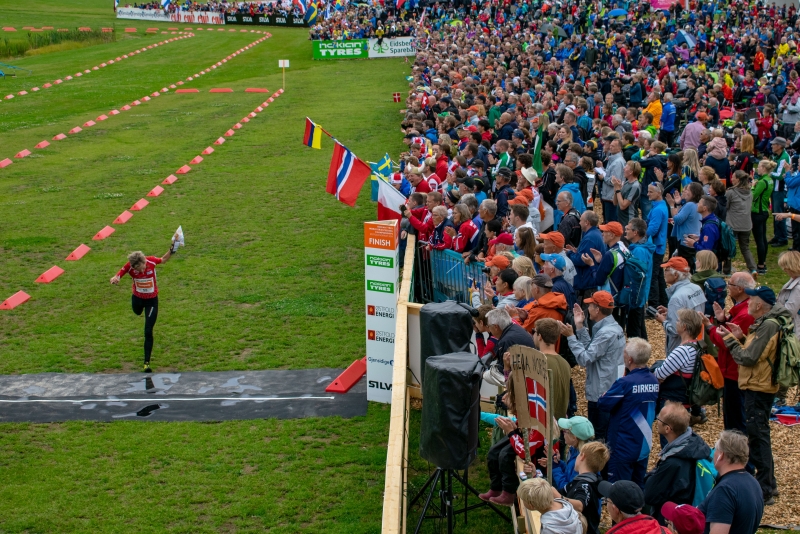 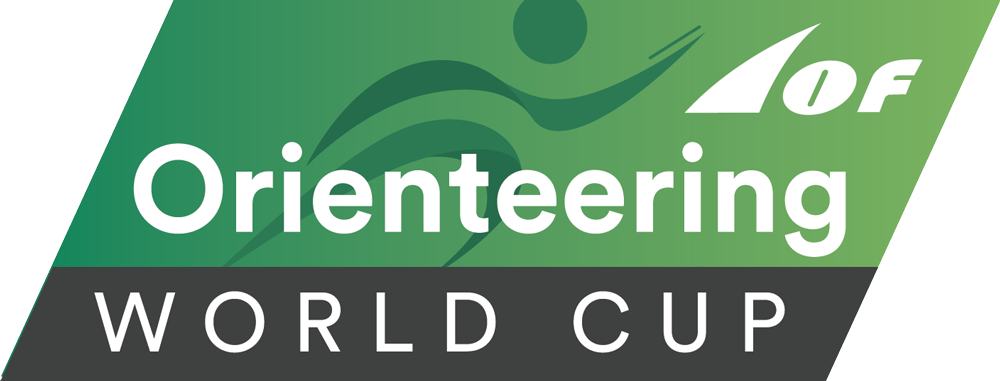 WORLD CUP Orientering 2023
Konkurranseprogram 
Onsdag 26. april - Ankomst og registrering 
Torsdag 27. april - WC langdistanse. Internasjonal TV-produksjon
Fredag 28. april - Hviledag
Lørdag 29. april - Publikumsløp – Lørdagskjappen 
Lørdag 29. april - WC mellomdistanse. Internasjonal TV-produksjon
Søndag 30. april - Publikumsløp – Smaaleneneløpet 
Søndag 30. april - WC stafett. Internasjonal TV-produksjon.
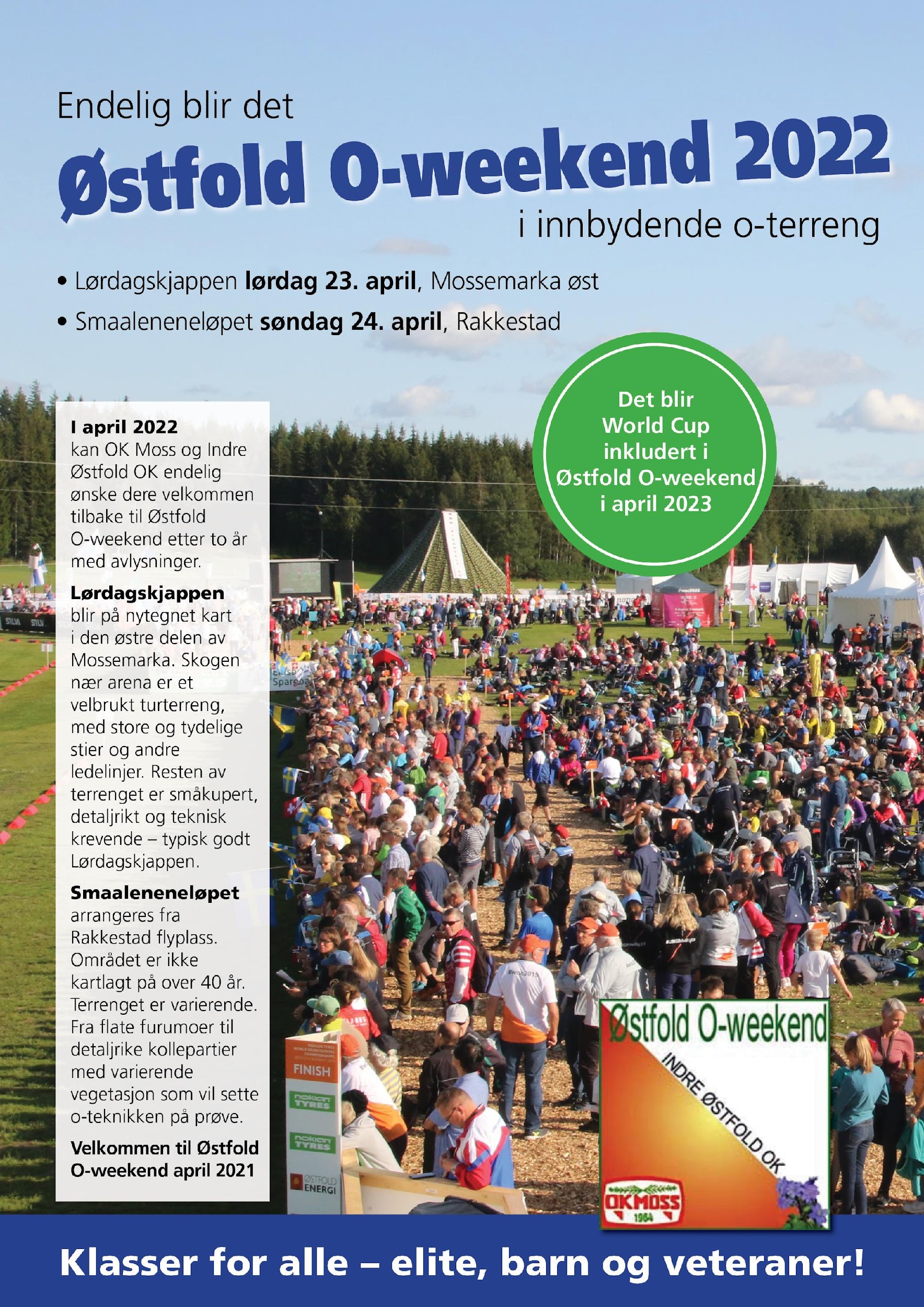 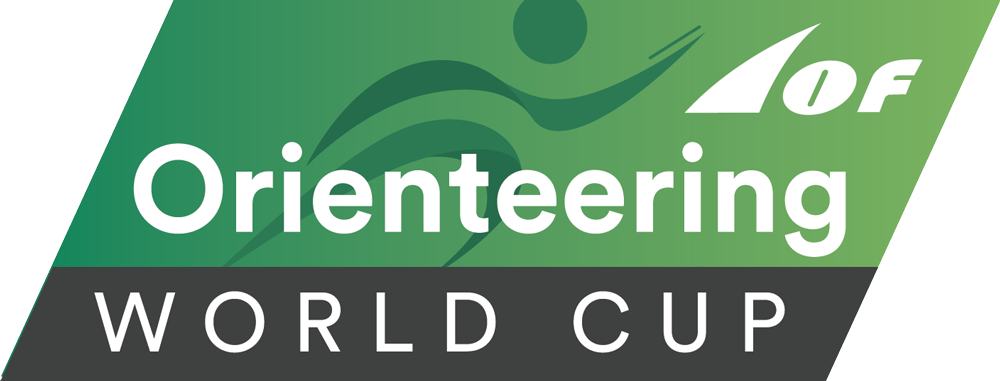 WORLD CUP Orientering 2023Arena: KNA Varna i Våler
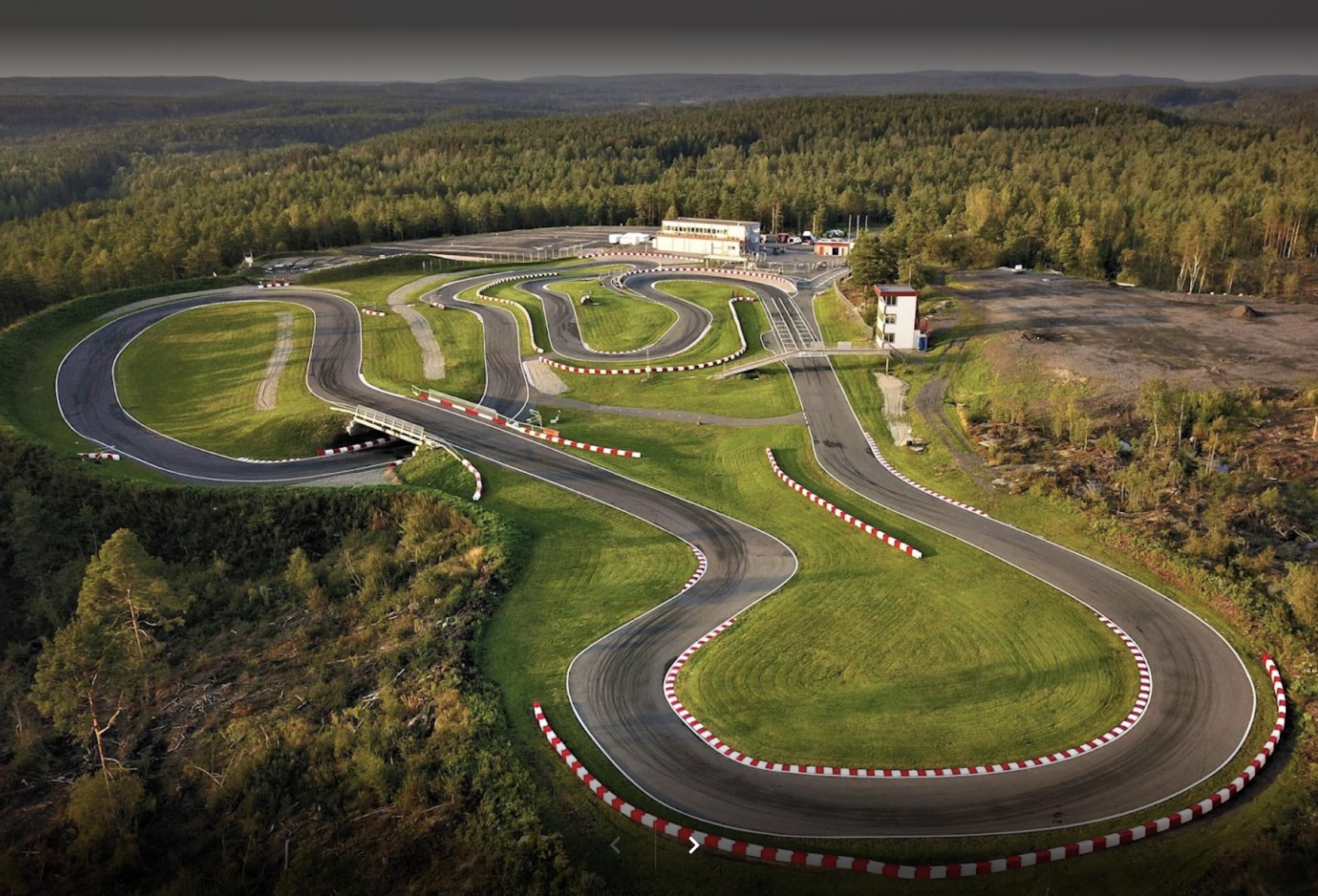 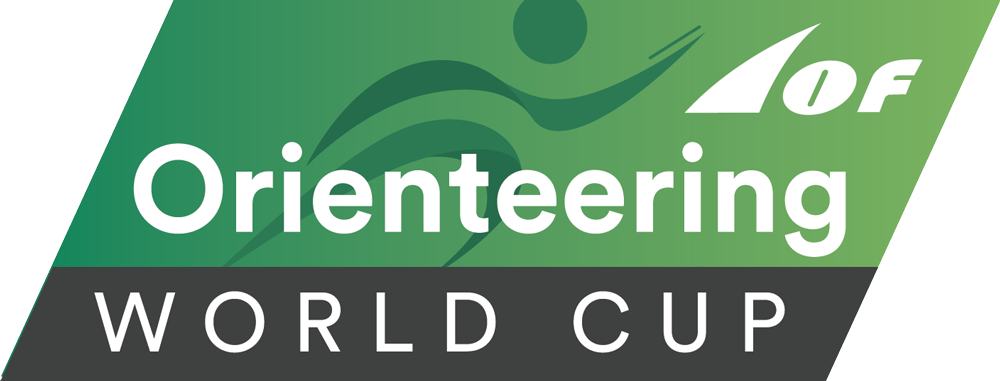 WORLD CUP Orientering 2023
Noen faktaopplysninger:
Deltakere fra ca 30 nasjoner
Ca 2000 deltakere hver dag i publikumsløp  – 2 dager
Direkte TV-sending på NRK over tre dager
Rundt 400 frivillige funksjonærer
Sidearrangement i samarbeid med forbund, fylkeskommune, kommuner og sponsorer
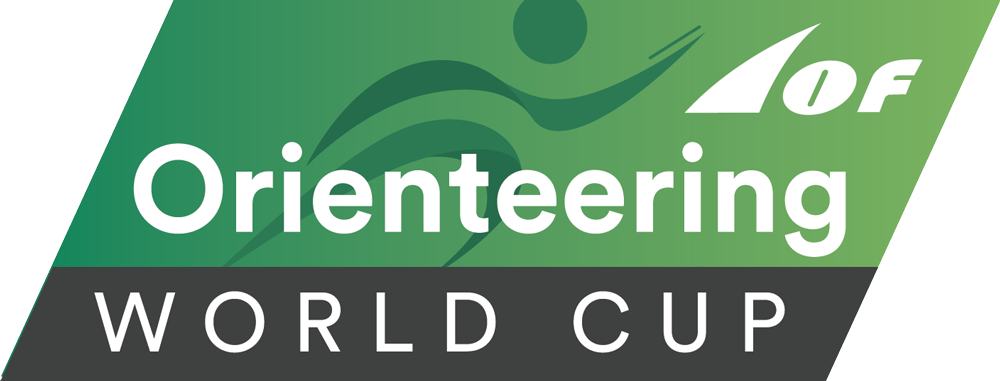 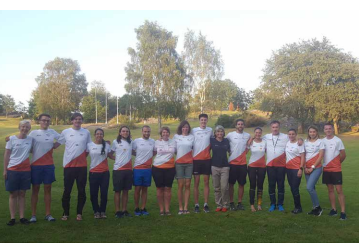 WORLD CUP Orientering 2023
Potensiale for samarbeid med lokale aktører: 
Markedsføring av arrangementet og destinasjoner
Markedsføring av tilbud om overnatting, bespisning, handel og opplevelser
Lokal mat og drikke
Premier med lokalt tilsnitt
Profilering på ulike flater
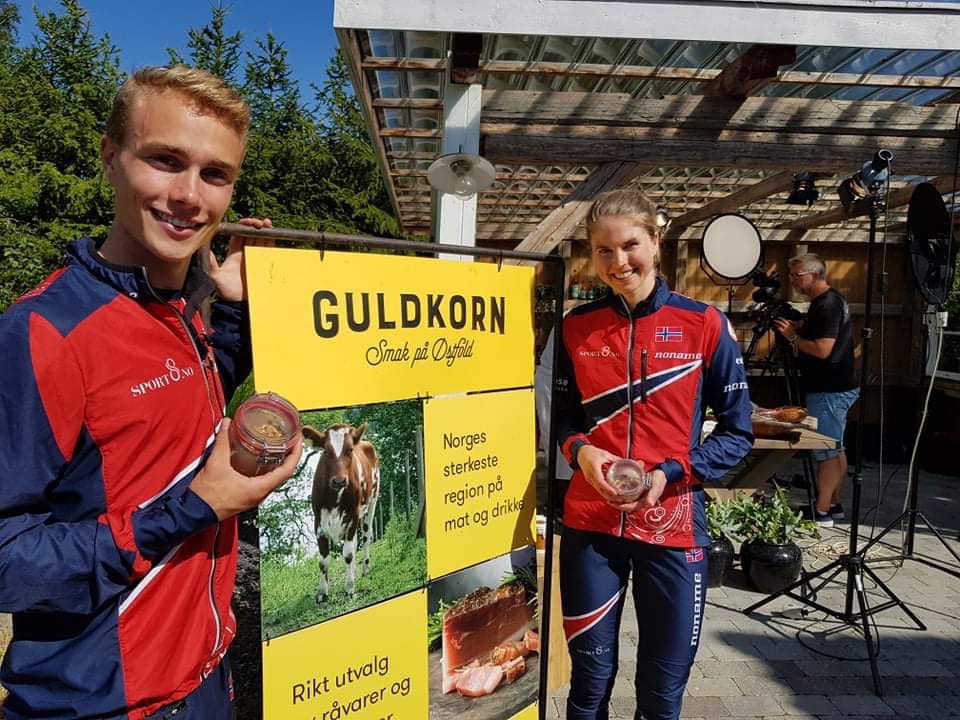 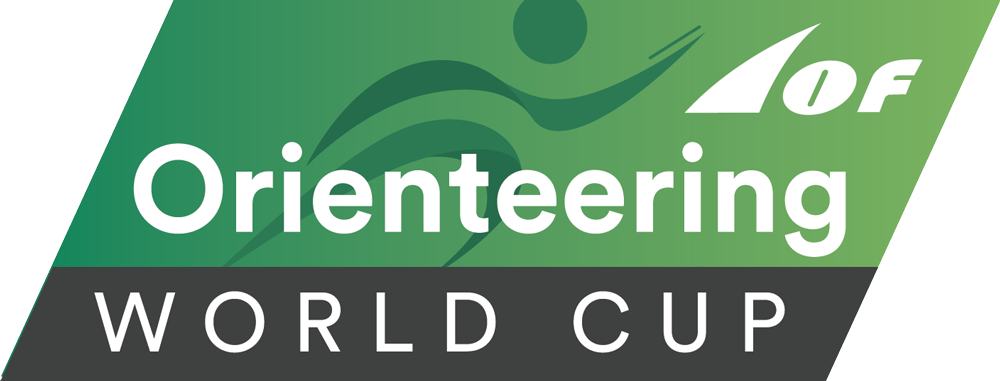 WORLD CUP Orientering 2023
Økonomi: 
Budsjetterte kostnader 2,2 MKR
	TV sendinger 			600 000 kr
	Kart 				400 000 kr
	Avgifter 			350 000 kr
	Arena 				150 000 kr
	Teknisk gjennomføring 		500 000 kr
	Diverse				300 000 kr
Forventede inntekter 
Deltakeravgift på publikumsløp 	600 000 kr
Deltakeravgift på Woldcup 		400 000 kr
Arenasalg, etc. 			200 000 krOffentlig støtte/sponsorer 		1 000 000 kr

Totalt: 2,2 Mkr
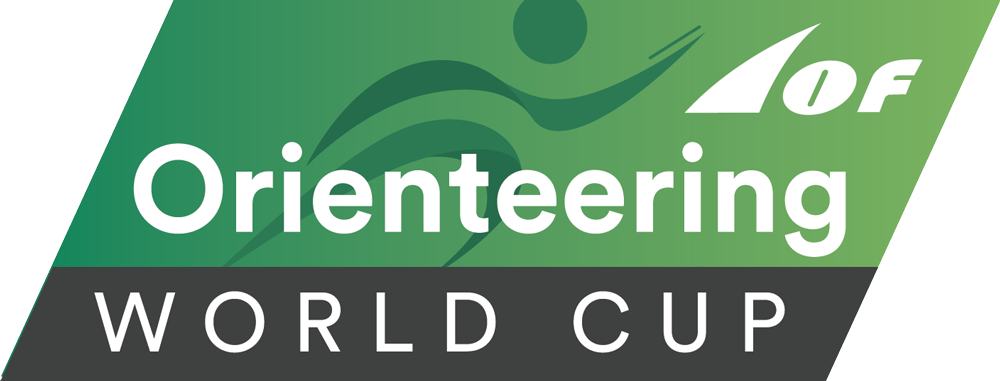 WORLD CUP Orientering 2023
Erfaringene med samarbeid med kommunen under WOC2019 var veldig gode. Dette ønsker vi å videreføre. 
En viktig faktor for å sikre arrangementet trygge rammer for gjennomføring.
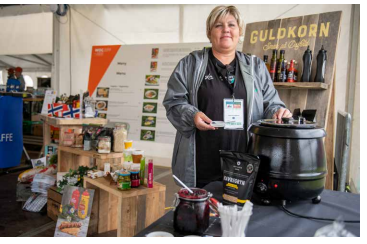 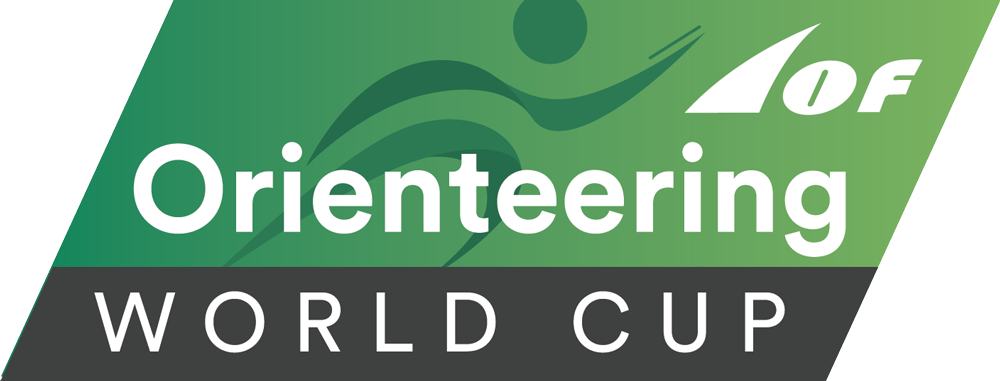 WORLD CUP Orientering 2023
Kasper Fosser, vår største stjerne, er klar!!
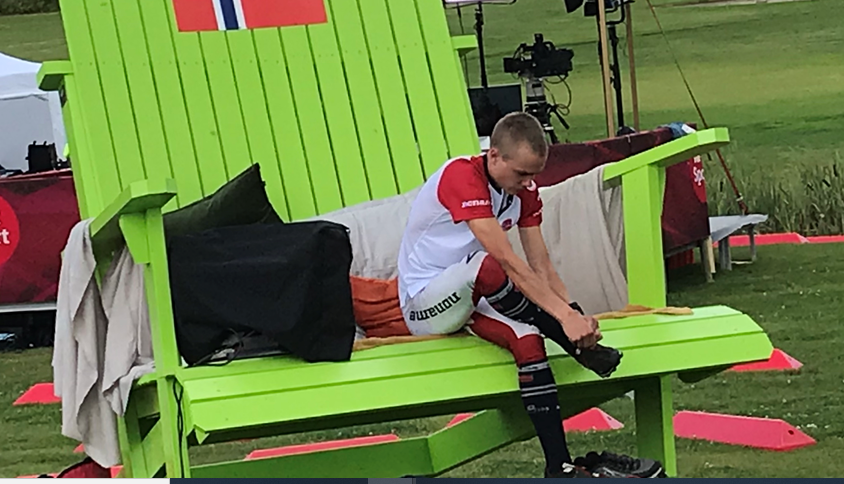 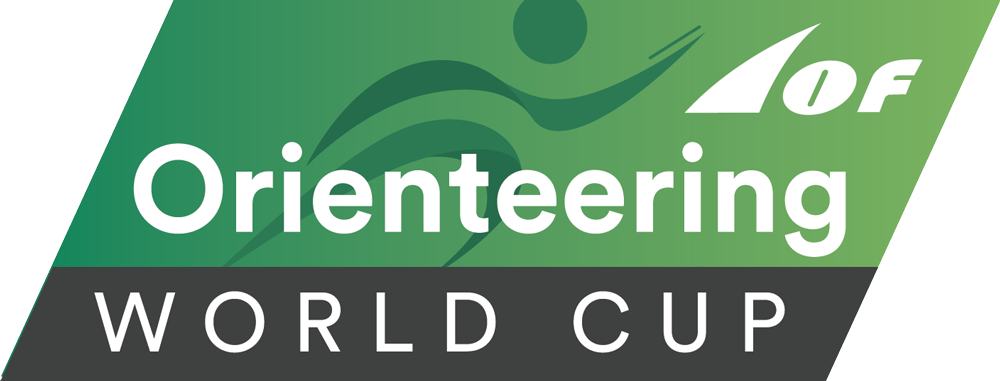